Сказочная математика
Подготовила : воспитатель первой  квалификационной категории 
Левицкая Ирина Николаевна 
ГБОУ школа № 170
группа № 4
Цель: Закрепить количественный и порядковый счёт в пределах 10, поддерживать интерес к сказкам.
Ребята, сегодня мы с вами отправляемся в мир сказок. Нам на пути встретятся разные сказочные герои, они приготовили для вас интересные задания. И будут очень рады, если вы подружитесь.  Итак, начинаем……
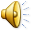 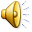 А вот ослик, он очень расстроен. Давайте поможем ему.
Найди : какого сказочного героя не хватает.
Реши кроссворд. Размести животных по клеткам.
А здесь перепутались герои сказок. Найди кто лишний в сказке «Теремок»
«Заюшкина избушка»
Помоги разделить улов поровну.
А вот и задачи из сказки.
Винни – Пух ждёт твоего ответа.
Скажи название сказки и сосчитай её героев.
Как называется сказка?
Ребята, в этих сказках есть число 2. Вспомни сказки с числом 5 .
Вспомни и назови ещё какие сказки есть с числом 3 (три).
Назови сказки с числом 7.
Назови все геометрические фигуры. Какие ты знаешь.
Ребята, мы сегодня вспомнили много сказок. Я уверена, что вам понравились задания.